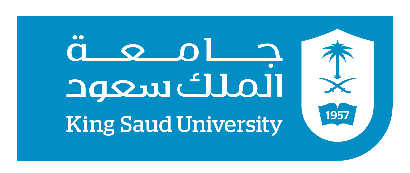 1212 مالمبادئ الإدارة الماليةالمحاضرة الثانيةالوحدة الثانية : سوق الأوراق المالية و المؤسسات المالية
جامعة الملك سعود – كلية الدراسات التطبيقية وخدمة المجتمع – 1212 مال: مبادئ الإدارة المالية – المحاضرة الثانية
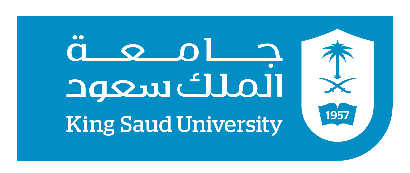 أهداف الوحدة
بعد دراسة هذه الوحده، يتوقع من الطالب أن يكون قادراً على:
 تعريف سوق الأوراق المالية
 تعريف الأسواق المالية
تعريف أسواق رأس المال و أسواق النقد 
تعريف المؤسسات المالية
جامعة الملك سعود – كلية الدراسات التطبيقية وخدمة المجتمع – 1212 مال: مبادئ الإدارة المالية – المحاضرة الثانية
تعريف سوق الأوراق المالية      The stock market Definition of
يعتبر الهدف  الأساسي للمدير المالي بالشركات المساهمة هو تعظيم ثروة الملاك بالشركة ( المساهمين Stockholders)، و قيمة استثمارات الملاك في الشركة تتحدد بسعر سهم الشركة ، وحيث ان الشركات المساهمة يمتلكها الكثير من الملاك ولديها الكثير من الأسهم ، فإن الأسهم يتم تداولها في أسواق منظمة يطلق عليها سوق الأوراق المالية  stock market أو  stock exchange أو البورصة Bourse ، هذه الأسواق توفر السيولة لأسهم الشركة (تحول الأسهم الى أموال سائله) وتحدد سعر السوق لتلك الأسهم .
تعريف سوق الأوراق المالية      The stock market Definition of
سوق الأوراق المالية هي سوق بيع وشراء (تداول) الأوراق المالية ، توجد هذه السوق في غالبية الدول في اماكن فعليه يطلق عليها بورصات الأوراق المالية ،  فعلى سبيل المثال ، هناك بورصة نيويورك في امريكا (New York Stock Exchange) ، بورصة شنغهاى في الصين (Shanghai Stock Exchange ) ، بورصة القاهرة  ، بورصة الأسكندرية في مصر ، بورصة تداول السعودية، بورصة لندن في إنجلترا ، بورصة فرانكفورت في المانيا ، بورصة طوكيوا في اليابان ، بورصة هونج كونج في هونج كونج ....الخ من البورصات، هذه البورصات يتم فيها تداول الأوراق المالية ( الأسهم والسندات) بملايين الدولارات كل يوم . وللبورصات أهمية كبيره ، حيث تقوم الدوله بالإشراف علیھا بنفسها ، وتضع لها  القوانین والأنظمة.
تعريف سوق الأوراق المالية      The stock market Definition of
حيث تعتبر البورصه : 
ملتقى للتمویل و الاستثمار 
فھي المكان الذي یلتقي فیه من یبحثون عن التمویل، كالشركات والھیئات ومن یرغبون في الاستثمار من المدخرین وبالتالي ھي
.بمثابة مكان للإقراض يعود بالنفع علي الطرفین، 
ب- مؤشر لاقتصاد الدولة
بمقتضاها يتم معرفة أوضاع الشركات وخاصة الشركات الكبري في الدولة، لذا فهى مؤشر لاقتصاد الدولة ، حيث معظم الشركات الكبري في أي بلد في العالم تطرح أسھمھا في السوق المالي، وبناء علي مؤشرات حركة أسھمھا یدل علي وضعھا المالي، والحركة الشاملة لأسھم كل الشركات یعطي مؤشر عن وضع الاقتصاد في الدولة.
ج- وسیلة لزيادة الثروة
البورصة ھى مجال متاح للمدخرين للعمل واستثمار وسبب في زیادة الثروة وتحسین الدخل
تعريف سوق الأوراق المالية      The stock market Definition of
د- وسیلة لتمویل الشركات دون الحاجة للاقتراض من البنوك بفوائد 
فالشركات عندما تحتاج للتمویل تقوم بطرح اكتتاب علي أسھمھا، بموجب الاكتتاب تقوم الشركة ببیع الأسھم من شركتھا مقابل النقد، وھذا العائد المالي لا تحتسب علیة فوائد كما ھو الحال في الاقتراض من البنوك.
ه- تشجع عمليات الادخار والإستثمار من خلال تجميع المدخرات وتوفيرها للأفراد والشركات الذين يبحثون عن مصادر للتمويل.
و- مصدرا للسيولة ،  حيث بمقتضاها يمكن لأصحاب الأوراق المالية( أصحاب الأسهم والسندات)  تحويلها الى نقدية عند حاجتهم لها.
أنواع الأوراق المالية التي يتم تداولها داخل سوق الأوراق المالية
الأوراق المالية عبارة عن وثيقة )مستند(  ذات قيمة مالية تمثل اتفاقا قانونيا بين طرفين( البائع والمشترى)، يتم تداولها في الأسواق المالية( البورصات) ، هذه الأوراق يمكن تصنيفها الى نوعين رئيسيين وهما:-
الأسهم Shares أو ال Stocks وهى وثيقة تمثل حق ملكية لحقوق مالية أو اصل من الأصول.
السندات  Bonds وهى وثيقة تمثل التزام دين تعطى لحاملها الحق في سداد الأموال المقترضه ، بالإضافة الى الفائدة على هذه الأموال.
بفرض ان شركة سابك بالمملكة العربية السعودية طرحت اسهما للإكتتاب العام عند سعر 30 ريال للسهم الواحد ، هذا السهم من الأسهم العادية ، والذى يعطى لصاحبة الحق في ان يصبح مساهما بشركة سابك خلال فترة احتفاظه بالسهم ( اى عدم البيع ) ، فضلا عن احتمال زيادة القيمة السوقية للسهم عن قيمة الشراء، فيحقق له عائدا رأسماليا (Capital Gain) كذلك اذا احتفظ بالسهم  لمدة سنة فيحقق له معدل عائد قدره  16.7 % ( 5/30 × 100) عندما تقوم الشركة بتوزيع 5 ريالات للسهم الواحد في نهاية السنة ، وهذا يعنى ان المستثمر ( صاحب السهم) حقق عائدا على استثمارة  بشراء سهم شركة سابك ، و كذلك اذا زادت القيمة السوقيه للسهم  في نهاية السنة يمكنه أيضا بيع السهم بالقيمة الجديده بعد الزيادة.
مثال 1
أما اذا قررت شركة سابك بأنها  في حاجة لأموال قدرها 200 مليون ريال من اجل فتح مصنع بتروكيميائيات في منطقة جديده بالمملكة ، ويعلم المدير المالى للشركة بان الشركة في حاجة الى هذه الأموال خلال فترة 6 سنوات قادمة فقط  ، فإن المدير المالى سوف يكون قراره  بتمويل هذه الأموال من خلال طرح الاكتتاب بسندات قيمة  كل منها 200 ريال بمعدل 12 % سنويا ، ويسترد مشترى السند قيمة السند الذى اشتراه بعد 6 سنوات ، مع حق حامل السند في التصرف  في السند ببيعه في بورصة الأوراق المالية بالرياض من خلال شركات  تداول الأوراق المالية التي تلعب بدورها كسمسار للأوراق المالية. فهذا يعنى ان المستثمر ( صاحب السند) يحقق عائدا  قدره 12 %  سنويا على استثمارة بشراء السند الذى طرحته شركة سابك ، وفى نهاية الـ 6سنوات يمكنه استراداد السند ، في نفس الوقت يمكنه أيضا بيع السند في بورصة الأوراق المالية بالرياض في اى وقت خلال الـ 6سنوات.
مثال 2
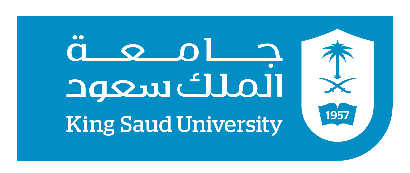 تصنيف الأوراق المالية
يمكن تصنيف الأوراق المالية ( الأسهم والسندات ) الى عدة أنواع   
حسب طبيعة العائد ( عائد ثابت –عائد متغير).
حسب جهة الإصدار ، وتنقسم الى :
أوراق مالية  أوليه  ، وهى التي يتم إصدارها بواسطة الحكومات مثل السندات التي تصدرها الحكومات لتمويل عجز الموازنة العامه للدولة أو الأوراق المالية التى يتم إصدارها بواسطة منشآت الأعمال( الشركات) مثل السندات والأسهم الممتازة والأسهم العادية.
أوراق مالية ثانوية وهى التي يتم إصدارها من قبل الأفراد مثل عقود الخيارOptions التي تمنح حاملها حق بيع أو شراء الأوراق المالية الأولية بسعر معين) .
جامعة الملك سعود – كلية الدراسات التطبيقية وخدمة المجتمع – 1212 مال: مبادئ الإدارة المالية – المحاضرة الثانية
الأسواق المالية   Financial Markets
تعرف الأسواق المالية ( عبد القادر واخرون 2017 ) بأنها" الإطار الذى يجمع بائعي الأوراق المالية ( الأسهم والسندات) بمشترى تلك الأوراق في ظل توافر قنوات اتصال فعالة فيما بين المتعاملين في السوق( البائعون والمشترون) "، كذلك عرف البدوي (2008) الأسواق المالية بأنها " الأسواق التي يتم فيها اصدار وتداول (بيع وشراء) الأصول المالية كالأسهم والسندات "
وتجدر الإشارة بأن وسيلة التعامل بالأسواق المالية قد تكون مباشره بين المتعاملين فيها( البائعون والمشترون) وقد تكون غير مباشره ، بل التعامل  يتم من خلال الوسطاء مثل السماسرة  والوكلاء، والسبب في ذلك أن هذه الأسواق  لم تقتصر فقط على المستوى المحلى بل أضحت على المستوى الدولي.
أهمية الأسواق المالية
للأسواق المالية أهمية بالغه حيث تلعب أدوارا هامه تتمثل في الاتي:
تقدم الأسواق المالية التسهيلات والترتيبات اللازمة لتحويل المدخرات من الأفراد  الذين لديهم فائض من الأموال ولا تتوافر لديهم فرص استثمارية منتجه الى اشخاص آخرون أو شركات في حاجة الى هذه الأموال لاستثمارها في فرص استثمارية منتجه.
تخفض الأسواق المالية تكاليف التمويل والاستثمار ، حيث  انها المكان المخصص والذى يجمع بين طرفين وهما الراغبين في التمويل والمستثمرين بدلا من تحمل كل طرف تكلفه وجهد للبحث عن  الطرف الآخر .
تحتوى الأسواق المالية على وسطاء تسهل وتوفق بين رغبات المقرضين والمقترضين ، فضلا عن بيان المخاطر والعائد المتوقع .
تسعر الأسواق المالية الأصول المالية وذلك من خلال تفاعلات قوى العرض والطلب داخل السوق ، اى من خلال التقاء وتفاعل المشترين مع البائعين لهذه الأصول المالية .
توفر الأسواق المالية السيولة اللازمة للمستثمرين أو المدخرين( أصحاب الأسهم والسندات) ، حيث تسهل لهم بيع اصولهم المالية (الأسهم والسندات) عند الضرورة لتمويل احتياجاتهم المالية العاجلة.
ملحوظة هامه:  تتوقف كفاءة الأسواق المالية على توافر السيولة المالية للأوراق المالية وتوافر قنوات اتصال فعالة بين البائعين والمشترين.
تصنيف الأسواق المالية Classification of Financial Markets
هناك 3 أطراف رئيسية ينبغي توافرها في الأسواق المالية ، لكى تؤدى مهامها على قدر كبير من الكفاءة والفعالية، اثنان منهما وهما المستثمرون أو المقرضون(  البنوك التجارية والبنوك المتخصصة وشركات التأمين وشركات الاستثمار والأفراد الذين يمتلكون رصيدا نقديا يفوق احتياجاتهما ويرغبون في استثماره)، والمصدرون للأوراق المالية أو المقترضون ( الشركات والمؤسسات والأفراد الذين تقل دخولهم عن احتياجاتهم من الأموال ويبحثون عن مصادر تمويل)، وطرف ثالث يتواجد في الأسواق المالية وهم الوسطاء ( بدلا من الصدفة في المثال السابق) والذين يمثلون حلقة الوصل في الأسواق المالية بين المستثمرين في الأوراق المالية وبين الجهة المصدره للأوراق المالية ،وهم البنوك التجارية والبنوك المتخصصة وشركات التأمين وشركات الاستثمار ومكاتب السمسرة، حيث يحصل الوسطاء على عمولات وسمسره مقابل الوساطة ، باعتبارهم صانعي بيع الأوراق المالية والمتحكمين في حركة السيولة ، والمحافظين على استقرار اسعار الأوراق المالية في الأسواق المالية.
تصنيف الأسواق المالية Classification of Financial Markets
اما تصنيفات الأسواق المالية التي يتداول فيها الأوراق المالية المختلفة ( السندات – الأسهم الممتازة – الأسهم العادية) فهى تصنيفات متعددة ، حيث تصنف اما لطبيعة الأوراق المالية ( أسواق أوليه – أسواق ثانويه) أو حسب الحقوق والالتزامات ( أسواق دين- أسواق حقوق الملكية) أو حسب أسلوب التمويل ( أسواق قروض – أسواق أوراق مالية) أو حسب الغرض من التمويل ( أسواق نقد – أسواق رأس المال) ، أو حسب توقيت تسليم الأصول المالية( حاضرة – مستقبلة) ، ونظرا للتداخل بين هذه التقسيمات الخمسة ، لذا يمكن بيان تصنيف الأسواق المالية  حسب طبيعة الأوراق المالية ( أسواق أوليه – أسواق ثانويه)، وحسب الغرض من التمويل أو تاريخ استحقاق الأصول المالية( أسواق نقد – أسواق رأس المال) ، وحسب توقيت تسليم الأصول المالية( حاضرة – مستقبلة) كما هومبين لنا فيما يلى:-
تصنيف الأسواق المالية
 الأسواق الأوليه والأسواق الثانويه
يقصد بالسوق الأولية Primary Market سوق الإصدار ، اى السوق الذى تطرح فيه الإصدارات الجديدة من الأوراق المالية من قبل المنشآت والشركات بغرض الحصول على رأس المال أو بقصد زيادة رأسمال هذه المنشآت أو الشركات، وبالتالي فهي سوق الغرض منها الحصول على التمويل طويل الآجل ، وفى هذه السوق وسطاء أهمها بنوك الاستثمارInvestment Banks  باعتبارها من المؤسسات المالية ذات الخبرة في عملية اصدار وتسويق الإصدارات الجديدة تقوم بشراء الإصدارات الجديدة من المنشآت والشركات و إعادة بيعها للمستثمرين أو البحث عن مستثمر واحد أو مجموعة من المستثمرين.
وقد تقوم الجهة المصدرة ( المنشآت والشركات) بطرح اصداراتها الجديدة لعامة المستثمرين من أفراد ومؤسسات وهو ما يعرف بالطرح العام Public Offering  أو طرح اصداراتها الجديدة لمستثمر رئيسي كصندوق استثمار أو شركة تأمين وهو ما يعرف بالطرح الخاص Private Offering  ، وقد يتساءل البعض هل هناك فرق بين الطرح العام والطرح الخاص؟ ، بالطبع هناك فرق حيث يتسم الطرح الخاص بميزة وهى تجنب الإجراءات المطولة والتكاليف المرتبطة بضرورة تسجيل الإصدارات الجديدة المعروضة للطرح العام لدى الهيئة الهامه لسوق المال.
أما السوق الثانوية Secondary Market فيقصد بها سوق التداول أي السوق الذى يتم فيه تداول الأوراق المالية التي طرحتها المنشآت والشركات سلفا في السوق الأولية(سوق الإصدار) ، ويمكنك أيها القارئ العزيز معرفة الفرق بين السوق الأولية والسوق الثانوية من خلال فهم المثال التالي:
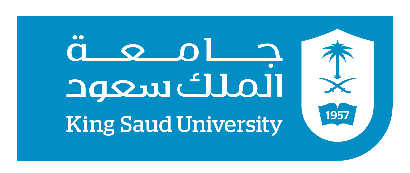 مثال 3
ارادت شركة أرامكو السعودية  طرح مليون سهم للاكتتاب العام لعامة المستثمرين من الأفراد والمؤسسات ، فإنها تطرحها اولا في السوق الأولية ، ويقوم المستثمرين بشرائها ، وبعد اكتمال كافة إجراءات الاكتتاب واستكمال شروط إدراج شركة أرامكو في أسواق المال السعودية ، فإن المليون سهم يمكن تداولها في السوق الثانوية ( بيع و شراء).
من ثم فإن السوق الثانوية تعتبر بمثابة مجالاً خصبا لصناع السوق وهم الوكلاء الذين يشترون الأوراق المالية لحسابهم ، والوسطاء الذين يشترون الأوراق المالية لحساب غيرهم.
جامعة الملك سعود – كلية الدراسات التطبيقية وخدمة المجتمع – 1212 مال: مبادئ الإدارة المالية – المحاضرة الثانية
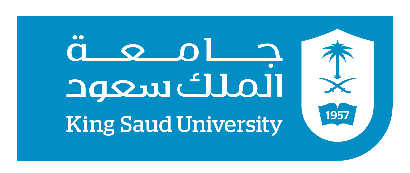 وتجدر الإشارة أن السوق الثانويه تنقسم الى نوعين وهما:
السوق الثانوية النظاميه
ويقصد بالسوق الثانوية النظامي  بورصات الأوراق المالية ، التي يتم فيها تداول الأوراق المالية، وهى بورصات عديده منشرة في الكثير من بلدان العالم ، كما ذكرنا سالفا تخضع لإجراءات وتنظيمات تجعل التعامل فيها عادلا بين المشترين والبائعين من خلال توفير كافة المعلومات والبيانات لهما لمنع التلاعب والغش ، ويدير عمليات التداول في هذه البورصات مجموعة متخصصة من الوسطاء بالنيابة عن المنشآت والشركات التي تطرح أوراقها المالية للتداول.
ملحوظة هامه : تقتضى البورصات توافر المعلومات المحسابيه لكل الشركات المسجله بها ، فضلا عن درجة عالية من الإفصاح في الشركات ، وتوافر الوسطاء بالقدر المطلوب للقيام بصناعة السوق بين المستثمرون و المقترضون
السوق الثانوية الموازيه
ويقصد بالسوق الثانوية الموازى السوق غير النظامى ، حيث يحتوى على مجموعات من الوكلاء والوسطاء الذين يتعاملون بالأوراق المالية الخاصة بالمنشآت والشركات التي لم تكتمل شروط ادارجها بالبورصات، ولا يقتصر التعامل في هذه السوق على الأوراق المالية الثانوية بل يتضمن ايضاً الأوراق المالية الأولية من اسهم وسندات حكومية وغير حكوميه ، ونظرا لأن التعامل في هذه السوق يتم عبر شبكة اتصالات واسعة وسريعة دون الحاجة لالتقاء البائعين والمشترين ، كما أن الأسعار يتم تحديها عن طريق التفاوض بين البائعين والمشترين من خلال الوكلاء والوسطاء الذين يعملون كصانعي سوق للأوراق المالية ، لذا تتسم السوق الثانوية الموازي بالمرونة والديناميكية
جامعة الملك سعود – كلية الدراسات التطبيقية وخدمة المجتمع – 1212 مال: مبادئ الإدارة المالية – المحاضرة الثانية
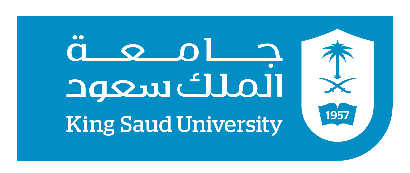 يقصد بأسواق النقد تلك الأسواق التي يتم فيها تداول الأصول المالية قصيرة الأجل ( سنة فأقل) وهى ما تعرف بالأصول المتداولة أو ما يعرف برأس المال العامل كالأوراق التجارية Commercial Papers ، وشهادات الإيداع القابلة للتداول Negotiable Certificates of Deposits ، ومستندات القبول المصرفي Banker Acceptance  والتي تعتبر بمثابة أداة دين يصدرها البنك التجاري لمستوردي البضائع الأجنبية على الحساب، وأذونات الخزينة Treasury Bills وكلها أدوات اقتراض أو دين قصيرة الأجل.
اسواق النقد واسواق رأس المال
جامعة الملك سعود – كلية الدراسات التطبيقية وخدمة المجتمع – 1212 مال: مبادئ الإدارة المالية – المحاضرة الثانية
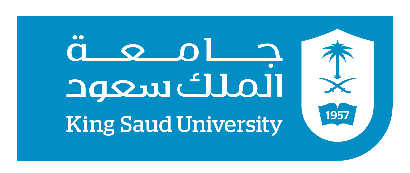 ويطلق على الصفقات التي تتم في سوق النقد " صفقات السوق المفتوح " لأنه يتسم بالمرونة العالية، فضلا عن تكاليف التداول فية منخفضة ، كما أن درجة المخاطرة فيه  ايضاً منخفضة لسببين وهما:-
انخفاض درجة المخاطرة النقدية الناجمة عن عدم انخفاض القيمة الأسمية للأوراق المالية المتداولة فيه بدرجة كبيره في فترة استحقاقها أو قبل ذلك
انخفاض مخاطر الدين ،لأن المؤسسات والشركات المصدرة للأوراق المالية في هذا السوق ذات سمعة ومراكز ائتمانية قويه و، بالتالي احتمالية عجز المدين عن الوفاء بالتزامه ضئيل جدا.
ويعمل في سوق النقد البنوك التجارية والتي تقوم بتقديم القروض قصيرة الأجل ، والحكومات التي تقوم بإصدار اذونات الخزينة ، كذلك يعمل في هذه السوق السماسرة والمصدرون والمستوردون.
اما أسواق رأس المال Capital Markets  فهي تلك الأسواق التي يتم فيها تداول الأصول المالية طويلة الأجل مثل القروض المباشرة طويلة الأجل أو الإصدارات المالية طويلة الأجل مثل الأسهم الممتازة والأسهم العادية، باعتبارها بمثابة أدوات ملكية Equity Instruments  ليس لها تاريخ استحقاق والسندات باعتبارها بمثابة أدوات دين Debt Instruments ذات تواريخ استحقاق مختلفة.
جامعة الملك سعود – كلية الدراسات التطبيقية وخدمة المجتمع – 1212 مال: مبادئ الإدارة المالية – المحاضرة الثانية
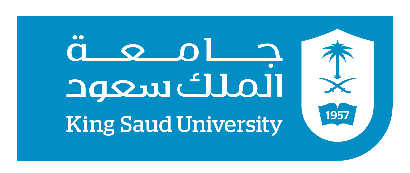 الاختلافات بين أسواق النقد وأسواق رأس المال
جامعة الملك سعود – كلية الدراسات التطبيقية وخدمة المجتمع – 1212 مال: مبادئ الإدارة المالية – المحاضرة الثانية
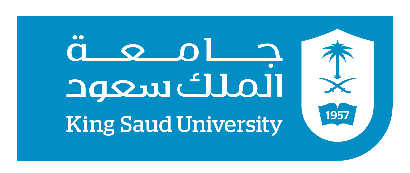 هناك تصنيف آخر للأسواق المالية حسب توقيت تسليم الأصول المالية ، حيث تقسم الاسواق المالية الى اسواق حاضرة Spot Markets، وأسواق  مستقبلة Futures Markets  ، و يقصد بالأسواق الحاضرة  تلك الأسواق التي يتم فيها تداول الأصول المالية بغرض التسليم الفوري ، أما الأسواق  المستقبلة يقصد بها الأسواق التي يتم فيها تداول أنواع معينة من الأصول تسمى عقود المستقبليات  Futures Contracts  بغرض تسليم الأصل في تاريخ لاحق .
ملحوظة هامة:  الأداء الجيد للأسواق المالية في اى دولة من دول العالم ، له اثر كبير على الاقتصاد القومى في هذه الدولة ، حيث حسن أداء الاقتصاد القومى يقتضى وجود أسواق مالية قادرة على تخصيص موارد المجتمع التخصيص الكفء، أي التخصيص المبنى على تحويل المدخرات من الأفراد أو المنظمات الذين لا يتوافر لديهم فرص استثمارية منتجة الى الأفراد أو المنظمات الذين يتوافر لديهم فرص استثمارية منتجة(مربحة)، مما يؤدى الى زيادة الكفاءة Efficiency داخل المجتمع.
جامعة الملك سعود – كلية الدراسات التطبيقية وخدمة المجتمع – 1212 مال: مبادئ الإدارة المالية – المحاضرة الثانية
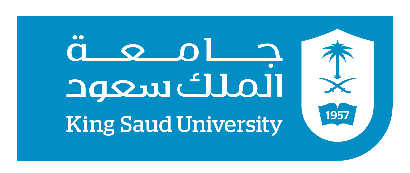 المؤسسات  المالية
بعد ظهور الأزمة المالية في عام 2008 والتي نجمت من الرهونات العقارية ، وأثرت على وول ستريت  في أمريكا ( الأسواق المالية وهى سوق الأوراق الماليّة، وسوق السّندات، والسّلع، والعقود الآجلة، وسوق الصّرف الأجنبيّ، بورصة نيويورك ) والبنوك والشركات انتبهت كافة دول العالم إلى أهمية المؤسسات المالية ودورها الكبير في الاقتصاد، ومن ثم قد يسأل القارئ العزيز: ماهية المؤسسات المالية وماهية دورها في المجتمعات؟
نرد ونقول يمكنك أيها القارئ العزيز معرفة المؤسسات المالية ودورها في المجتمعات وأنواعها المخنلفة ( تصنيفاتها) ، من خلال استقراء السطور التالية:-
2-4-1  تعريف المؤسسات المالية
تعرف المؤسسات المالية بأنها " كيانات تقدم خدمات مالية ، مثل تلقى الودائع وإدارة الاستثمارات والوساطة في المعاملات المالية"
Financial institutions are entities that provide financial services, such as taking deposits, managing investments, brokering financial transactions.
و هذا التعريف للمؤسسات المالية يسفر لنا ان المؤسسات المالية تختلف تماما عن غيرها من المؤسسات الآخرى غير المالية من حيث المنتج أو الخدمة التي تؤديها، حيث تختص بتقديم خدمات مالية كالوساطة المالية Financial Intermediation  أو تقديم العون والمشورة لمنظمات الأعمال والشركات عند طرح أوراقهم المالية داخل سوق الإصدار،أو تقديم التسهيلات اللازمة لتداول الأوراق المالية داخل سوق التداول أو إدارة محافظ الأوراق المالية.
جامعة الملك سعود – كلية الدراسات التطبيقية وخدمة المجتمع – 1212 مال: مبادئ الإدارة المالية – المحاضرة الثانية
تصنيفات المؤسسات المالية Classification of Financial Institutions
تصنف المؤسسات المالية الى مجموعتين رئيسيتين وهما:-
المجموعة الأولى : المؤسسات المالية التي تقوم بدور الوساطه المالية    Financial Intermediation
هذه المؤسسات يطلق عليها الوسطاء الماليين  Financial Intermediaries ، باعتبارها تقوم بالوساطة المالية بين المدخرين، أي الأفراد و المنظمات الذين يتوافر لديهم  فائض من الأموال ولا تتوافر لديهم فرص استثمارية منتجة ، وبين الأفراد أو المنظمات الذين تتوافر لديهم فرص استثمارية منتجة ويفتقرون الى التمويل اللازم لهذه الفرص.
ويندرج تحت المجموعة الأولى نوعين من المؤسسات المالية هما:-
المؤسسات المالية التي تتلقى الودائع Depository Institutions   كالبنوك التجاريةCommercial Banks
المؤسسات المالية التي لا تتلقى الودائع No depository Institutions   وتشمل كل من:-
شركات التأمين           Insurance Companies
صناديق الاستثمار      Mutual  Funds
شركات التمويل     Finance  Companies
صناديق المعاشات              Pension Funds
المجموعة الثانية : المؤسسات المالية التي  لا تقوم بدور الوساطة المالية    Financial No intermediation
ويندرج تحت هذه المجموعة الثانية المؤسسات المالية التالية:-
سماسرة الأوراق المالية                         Brokers
تجار الأوراق المالية                                 Dealers
بنوك الاستثمار                  Investments Banks
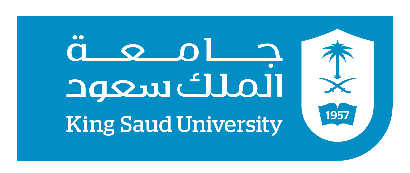 انتهت المحاضرة الثانية
جامعة الملك سعود – كلية الدراسات التطبيقية وخدمة المجتمع – 1212 مال: مبادئ الإدارة المالية – المحاضرة الثانية